Puppy Love Faith pt.1
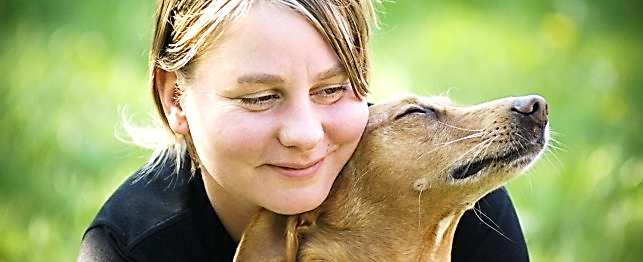 Called to be crazy in love with Jesus (About Praise & Worship)
Note: After you download the slideshow, you may also need to download some videos from YouTube & add them into this PowerPoint. This tool can help you: Free YouTube Download
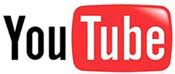 We present these messages in outdoor venues using the SonShineTent.Watch the video of our service that goes with this message, click here: http://campaignkerusso.org/?p=13252
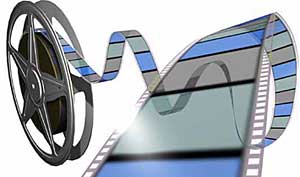 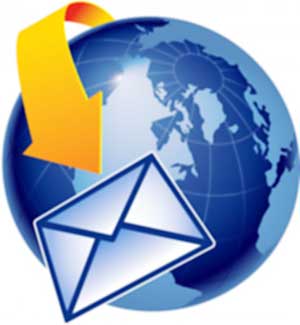 We would love to know more about the people who download our lessons & sermons. We invite you to email us & let us know where & how you use them. 
info@campaignkerusso.org
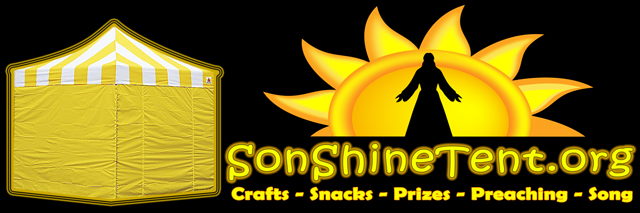 Welcome All
Let’s Begin with Prayer
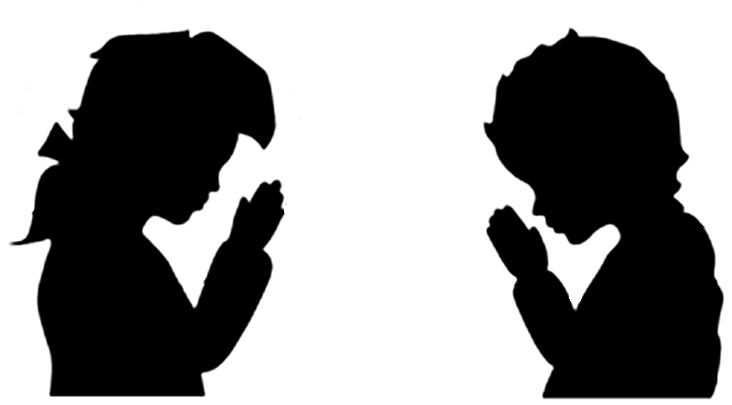 Song: Again I Say Rejoice
Video Goes HereTitle: Again I Say RejoiceDownload Here:
https://youtu.be/kt0ZKLMWoXM
Puppy Love Faith pt.1
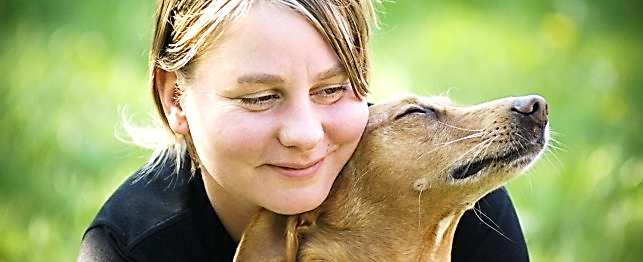 Called to be crazy in love with Jesus (About Praise & Worship)
God wants 
us  to enjoy being 
in  
His presence.
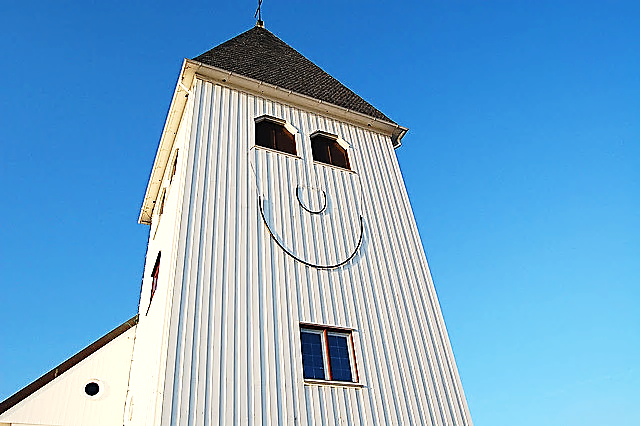 “In Your presence
Lord is abundant joy”

Ps. 16:11 (HCSB)
Puppies are happiest when they are in the presence of their masters.
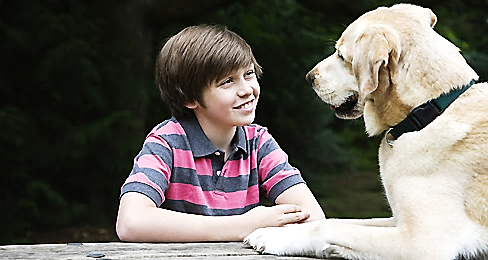 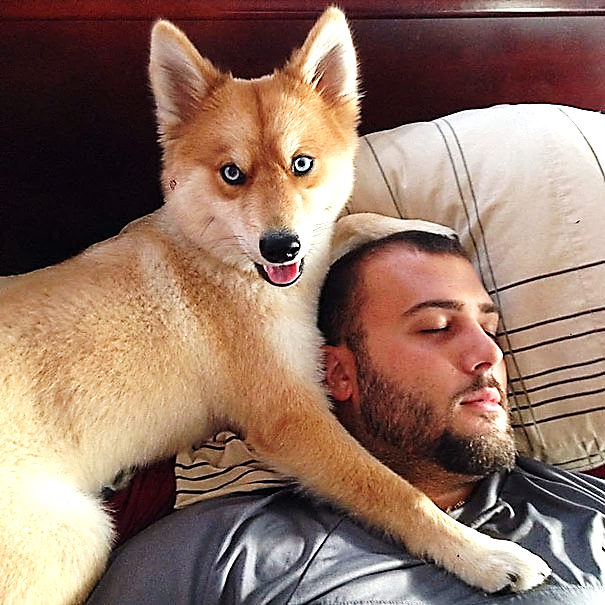 Puppies love their masters a whole lot. 

How do we feel in the presence of God?
“Then I will worship at your altar because you make me joyful. You are my God, and I will praise you. Yes, I will praise you as I play my harp.” Psalm 43:4 (CEV)
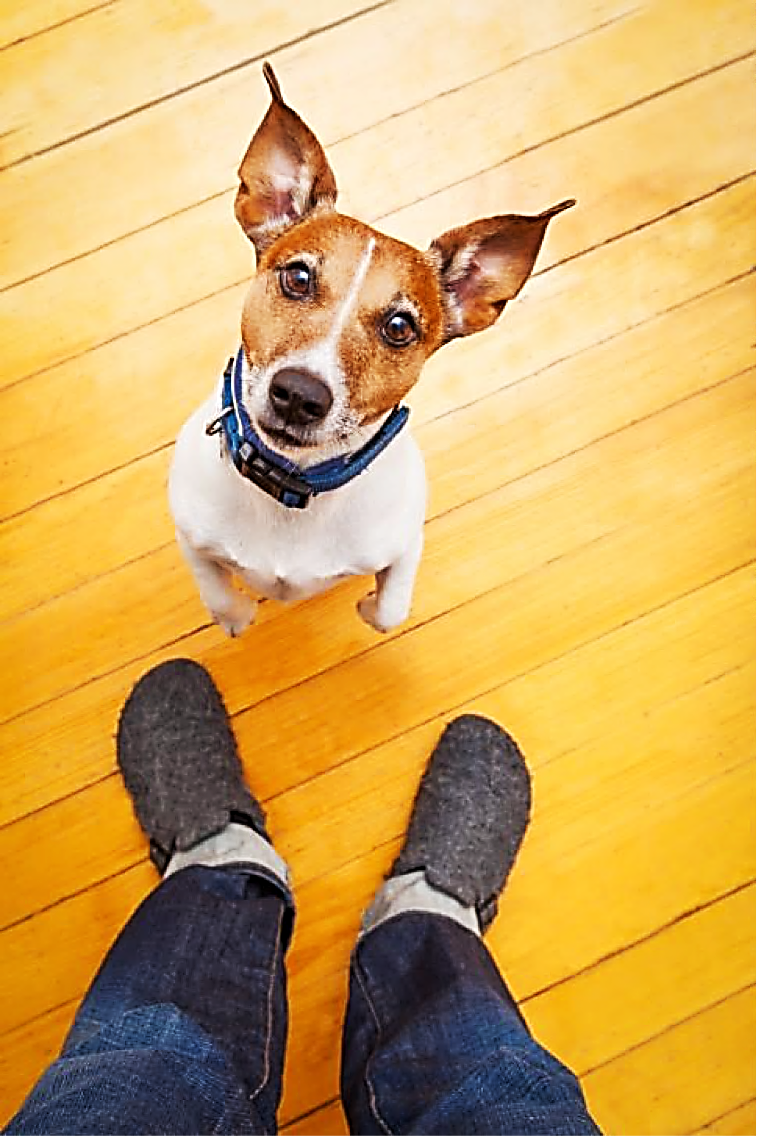 Even the unborn child, John the Baptist rejoiced 
in the presence 
of Jesus.
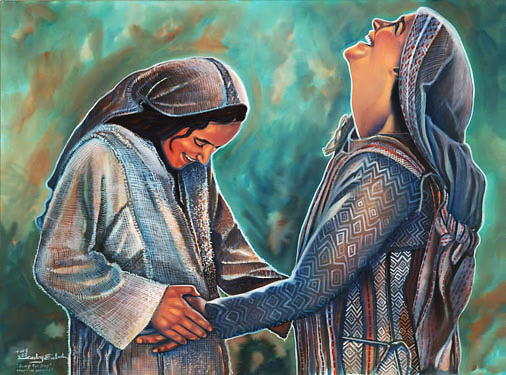 “At the sound of Mary’s greeting, Elizabeth’s child leaped within her… When I heard your greeting, the baby in my womb jumped for joy. Lk 1:41, 44 (NLT)
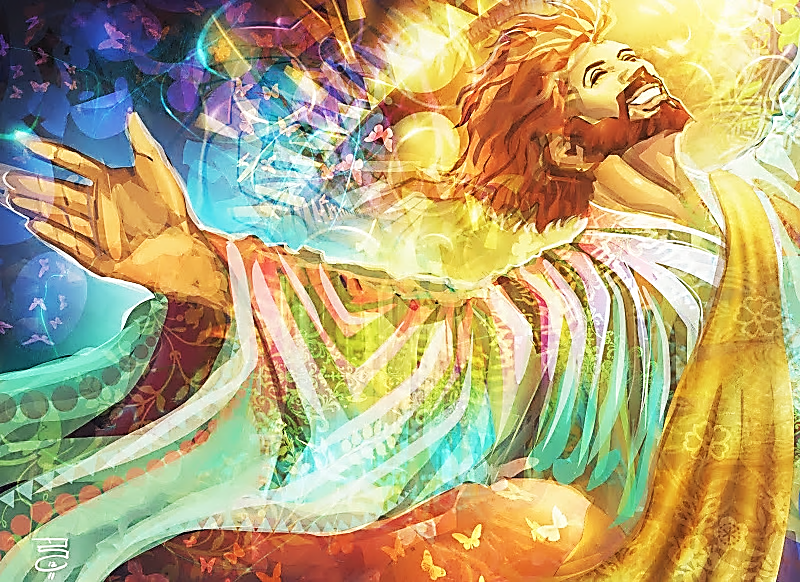 Even angels rejoice in His presence.

“Who put the first stone in its place when the morning stars sang together and the angels shouted with joy?” Job 38:7 (ERV)
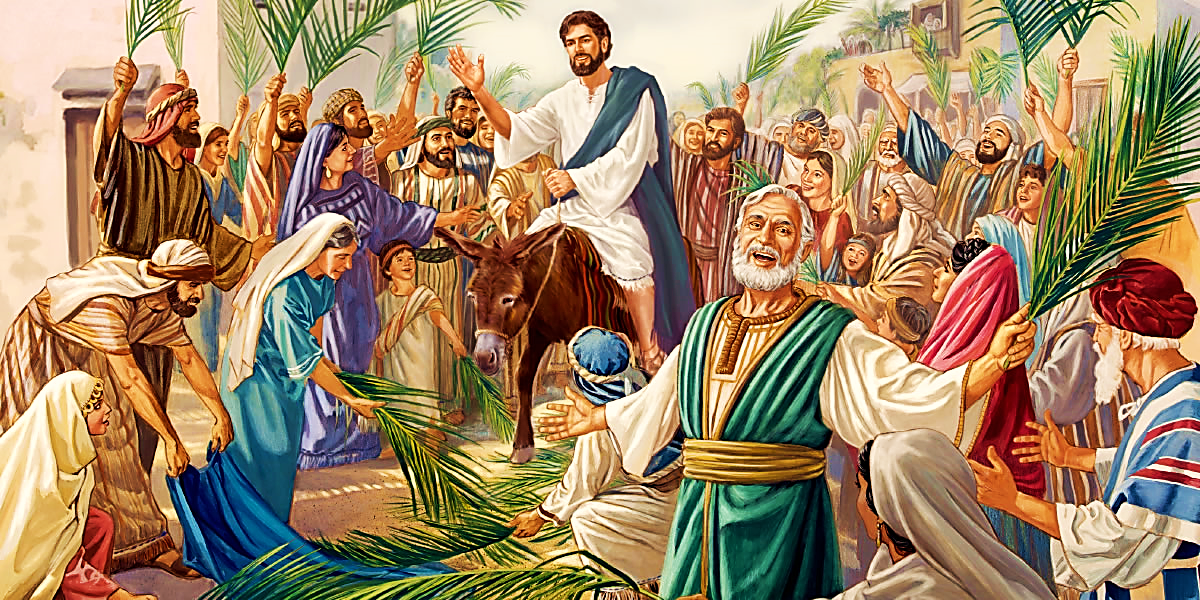 “Some of the Pharisees from the crowd said to Jesus, “Teacher, scold your disciples! Tell them to stop!” He answered, “I tell you, if they were silent, the stones would shout.” Luke 19:39-40
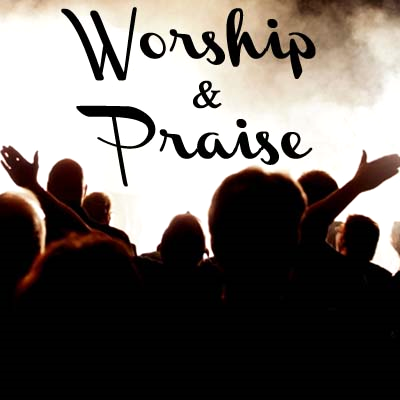 God Calls Entire Congregations to Worship in His House
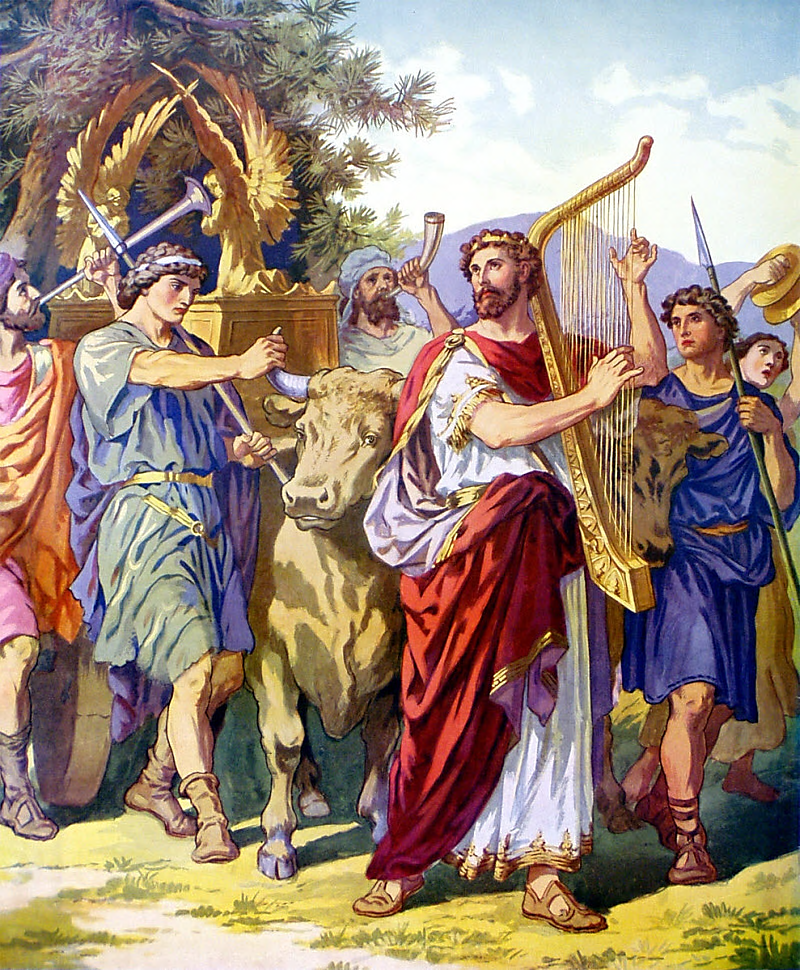 The Ark brought the presence of God into Israel and the people rejoiced openly just to have Him coming near.

“David and all the Israelites shouted with joy and blew the trumpets as they brought the Ark of the Lord to the city.” 
2 Sam 6:15 (NCV)
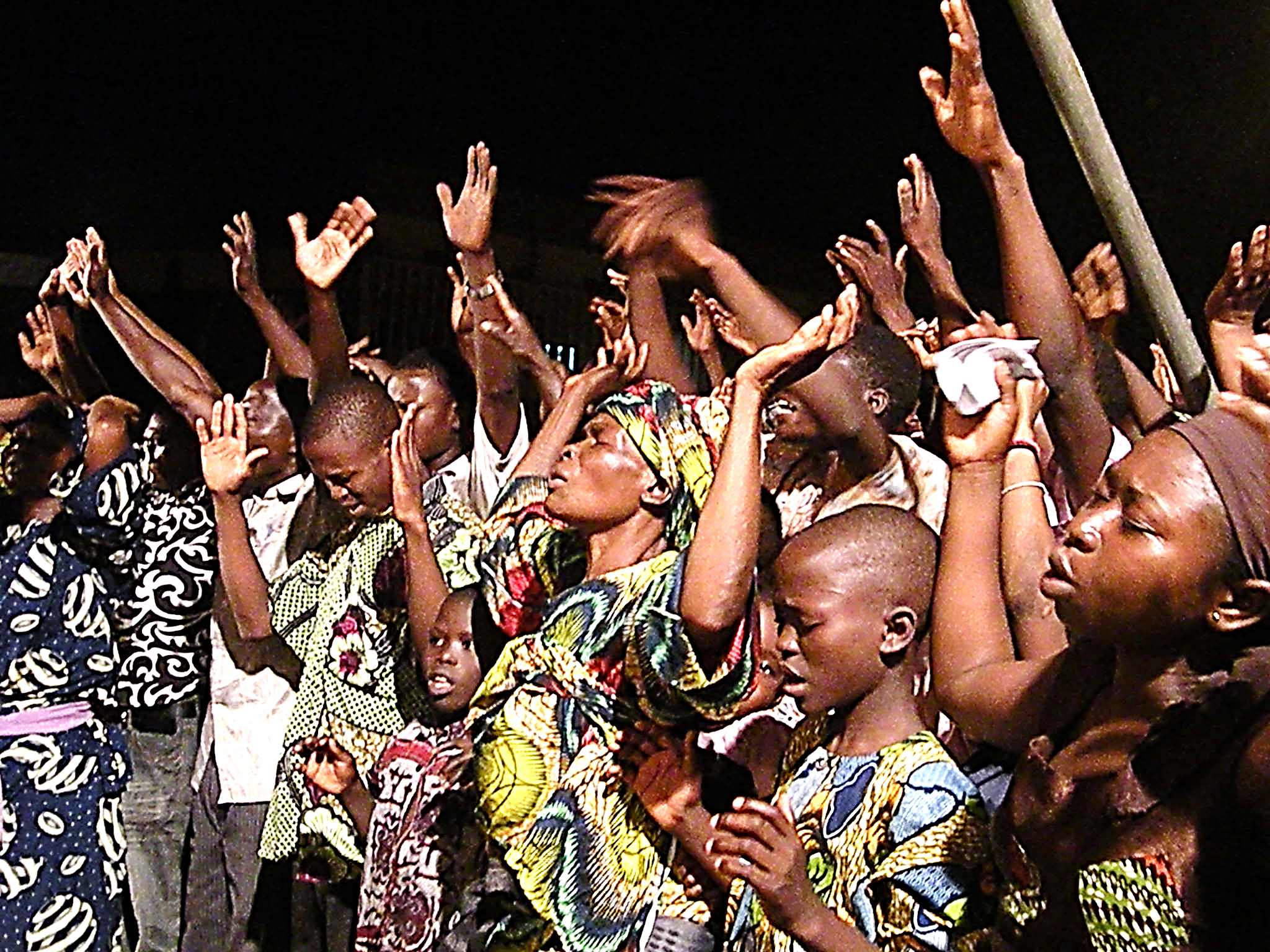 “Enter His gates with thanksgiving and His courts with praise. Give thanks to Him and praise His name.” 
Psalm 100:4 (HCSB)
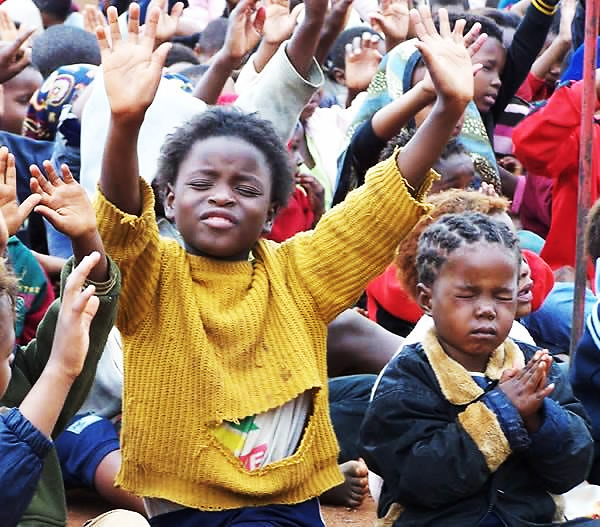 “Come, let us sing with joy to the Lord. Let us sing loud with joy to the rock Who saves us. Let us come before Him giving thanks. Let us make a sound of joy to Him with songs.” 
Ps 95:1, 2 (NLV)
Worship Makes the Poor Rich
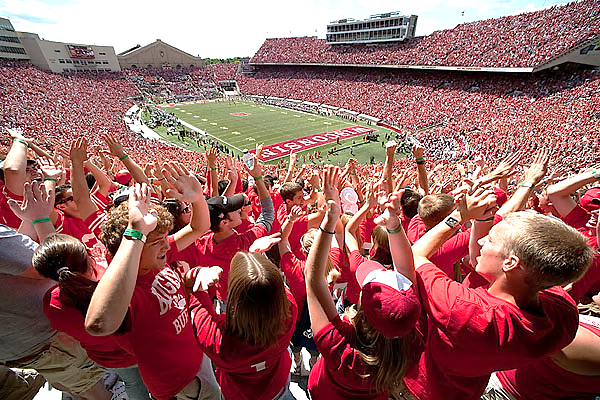 People enthusiastically celebrate many things (such as this ball game), but the presence of the Lord is more praise-worthy than anything The World has to offer.
Entire Nations Are 
Called to Worship Him
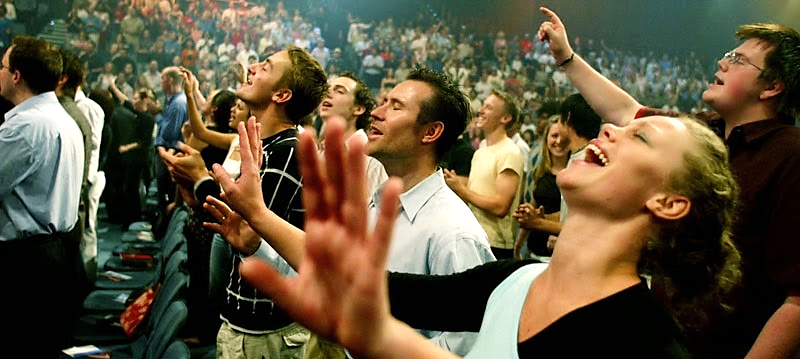 “God, you will make the nation grow, and you will make the people happy. They will rejoice in your presence as they do at harvest time…” Isa. 9:3 (ERV)
We are called to praise Him both in and out of our church services.
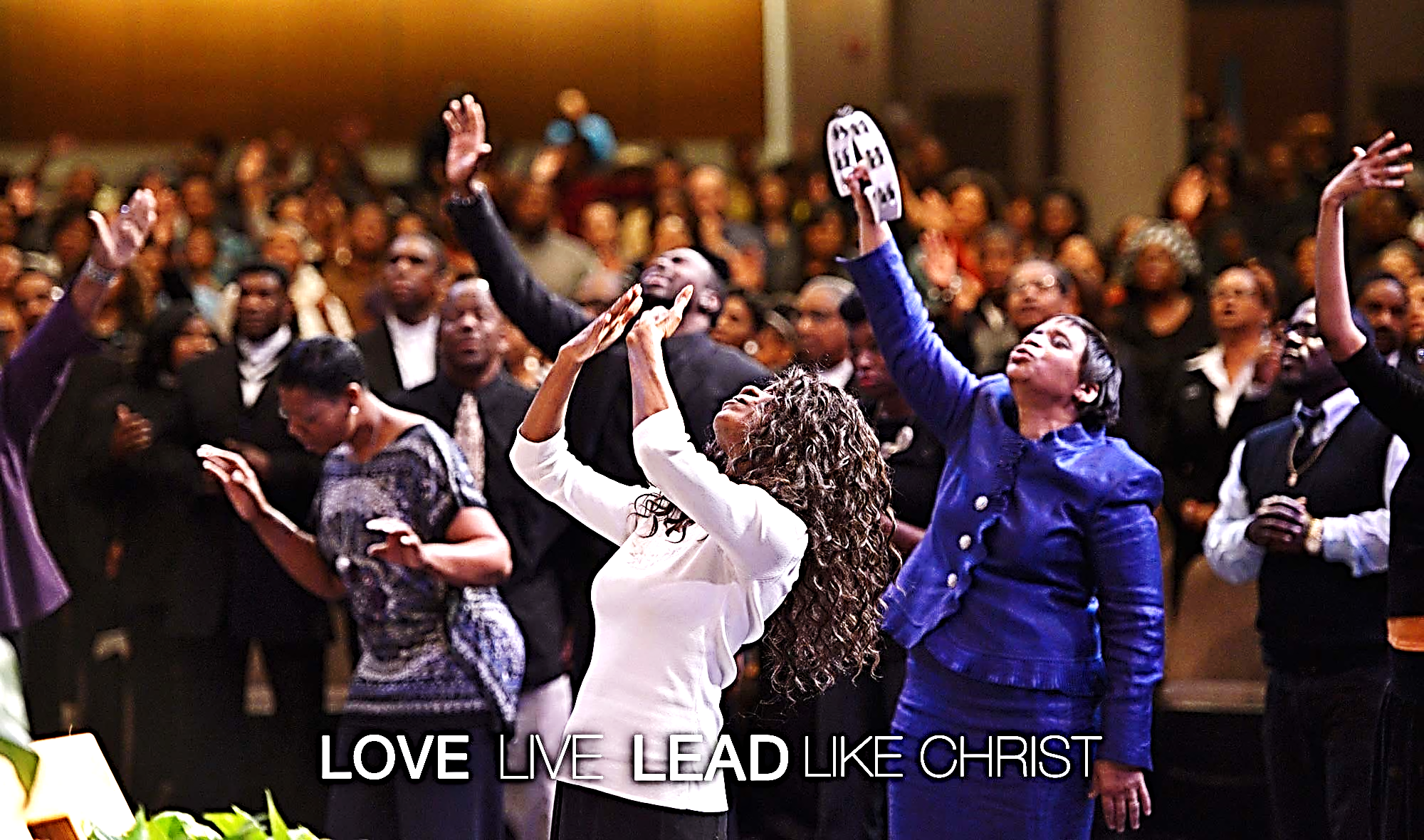 “Always be filled with joy in the Lord. I will say it again. Be filled with joy.” 
Phil. 4:4 (ERV)
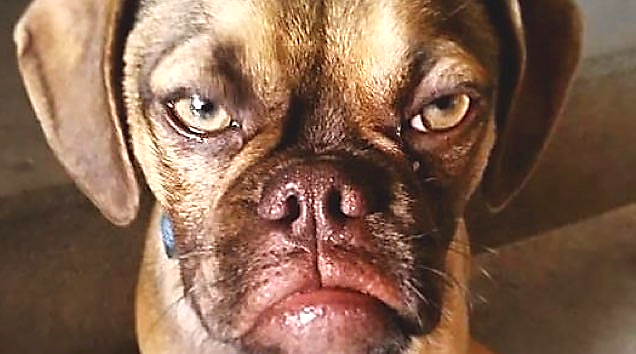 Sadly, some Christians don’t seem very joyful.
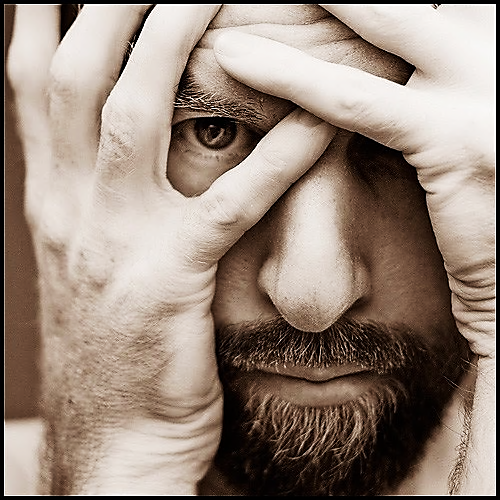 If we exhibit the works of the ‘Old Man’ rather than the Fruit of the Spirit (such as joy), we need to examine our hearts.
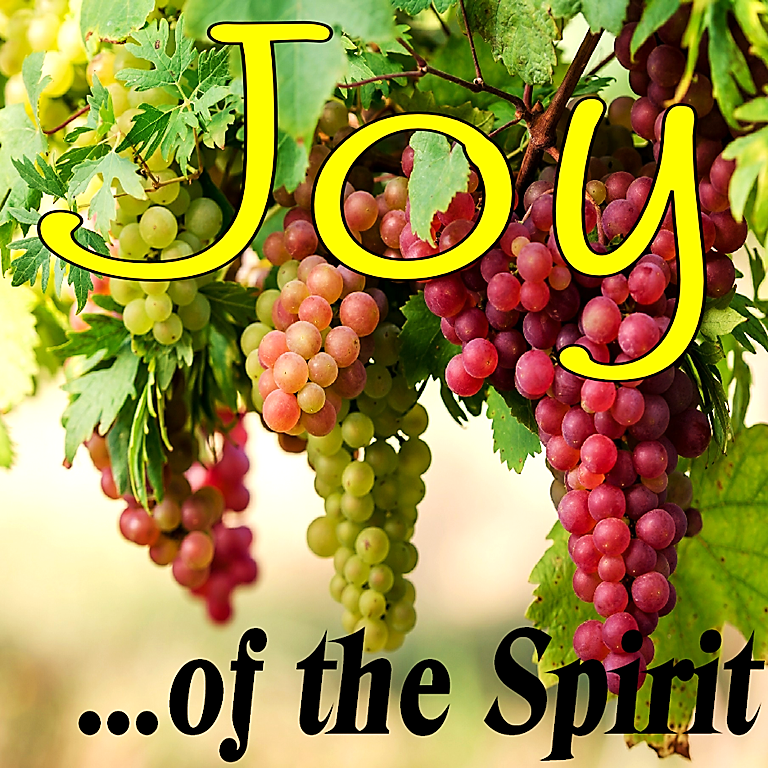 “The things your sinful old self wants to do are… hating, fighting, being jealous, being angry, arguing, dividing into little groups and thinking the other groups are wrong… But the fruit that comes from having the Holy Spirit in our lives is: love, joy (etc.)” Gal 5:19-22 (ICB)
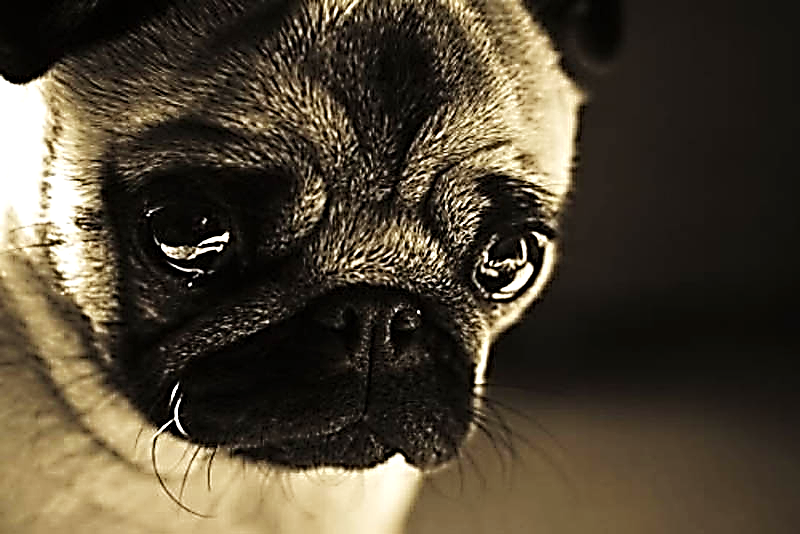 However, God Understands Times of Sorrow
If we are suffering, God 
understands and says 
we should pray.

We need to look
upwards for His 
help in times 
of trouble.

We don’t need to 
grumble and complain..
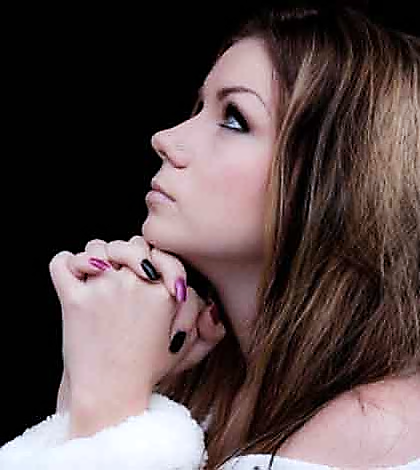 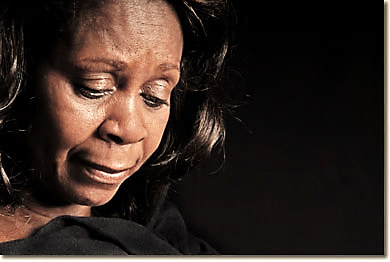 “Is anyone among you suffering? He should keep on praying about it. And those who have reason to be thankful should continually be singing praises to the Lord.” 
James 5:13 (ISV)
Our altars should be filled with believers who are either praying about their troubles or praising their Lord.
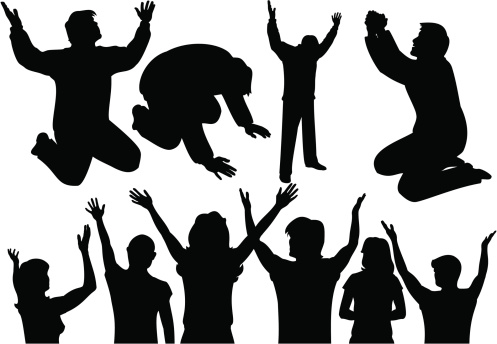 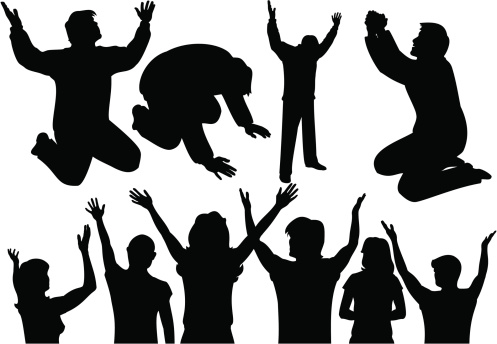 Is Jesus
Speaking to You?

“They said to each other, ‘Did not our hearts burn within us while he talked to us on the road, while he opened to us the Scriptures?’”
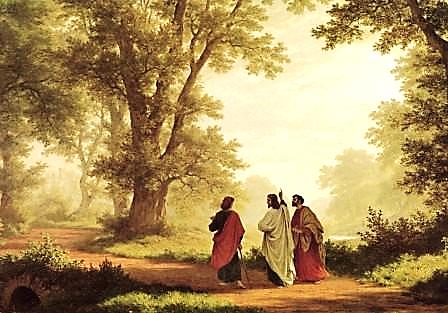 John Wesley Said:

“…the preacher was describing the change which God works in the heart through faith in Christ and I felt my heart strangely warmed.”

Jesus makes His presence Known by a small voice!
What is the Sinner‘s Prayer?
This is a prayer we can pray when we are ready to admit we are sinners and need Christ’s forgiveness.

It must be prayed with faith in our hearts and a readiness to have a life-changing encounter with Jesus Christ.
A prayer of faith  Pray this prayer if :
You want to set an example & show others how it is done
You just like to give your heart to Jesus again & again
If you never have before
You have in the past, but you think it would mean more today
You have been walking afar off and you want to come back
Faith
We Declare Our Faith Publicly Because Jesus Declared His LOVE Publicly
“If you stand before others and are willing to say you believe in me, then I will tell my Father in heaven that you belong to me.” Mat 10:32
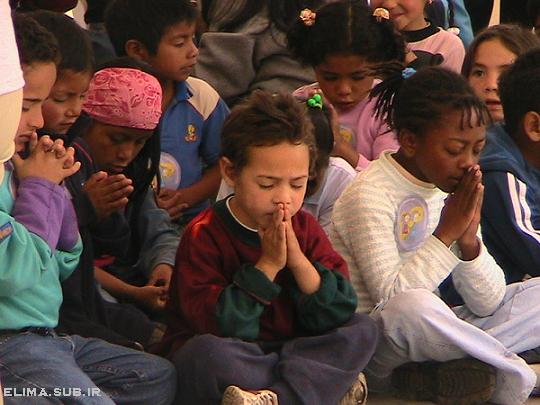 Three Important Questions

Do you want to know Jesus as your Savior right now?

Do you believe He died to save you from your sins & that He rose from the dead? 

Do you believe that He is here, waiting to save you right now?
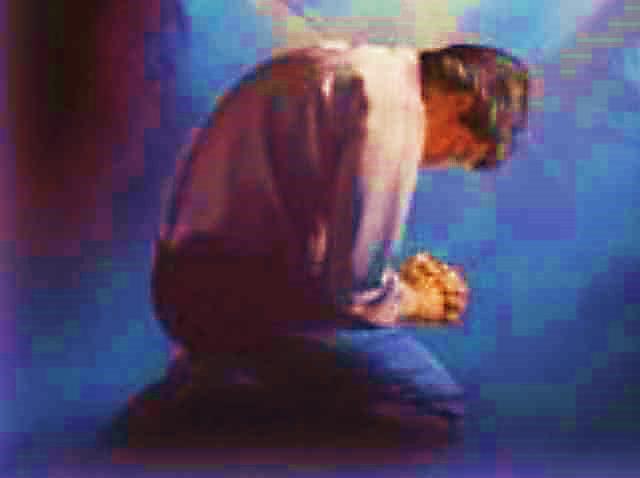 The Prayer of a Sinner Turning to Jesus
Dear Jesus, I know that I have sinned against You and that my sins separate me from You. 
I am truly sorry. 
Right now, I turn away from my sinful past .
Please forgive me, and help me to keep from sin. 
I believe You died for my sins.
I Believe You rose from the dead,  you are alive, and you hear this prayer from my heart. 
I invite You Jesus to be both my Savior and the Lord of my life.
I want You to rule my life from now on.
“But some people did accept him. They believed in him, and he gave them the right to become children of God.” 
John 1:12
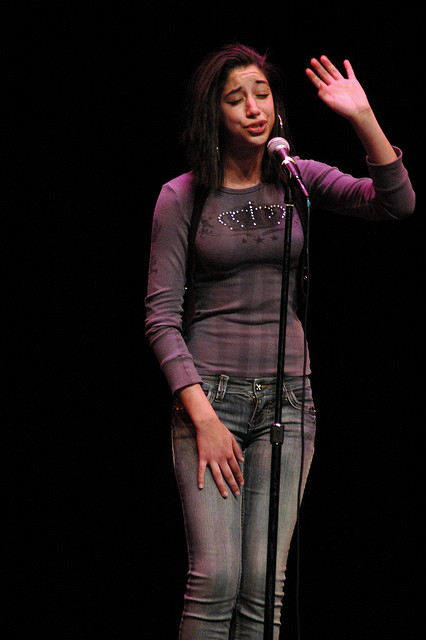 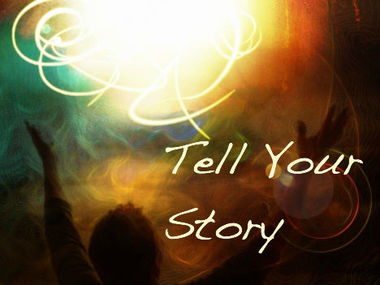 “If you openly say, ‘Jesus is Lord’ and believe in your heart that God raised him from death, you will be saved.” 
Rom. 10:9
What did you learn today?
What about praise and Worship?
What have you been thinking about God lately?
What do you want to tell others about Jesus?
Song: Ain’t No Rock
Video Goes HereTitle: Ain’t No RockDownload Here:
https://youtu.be/tVKG96Xc2lQ
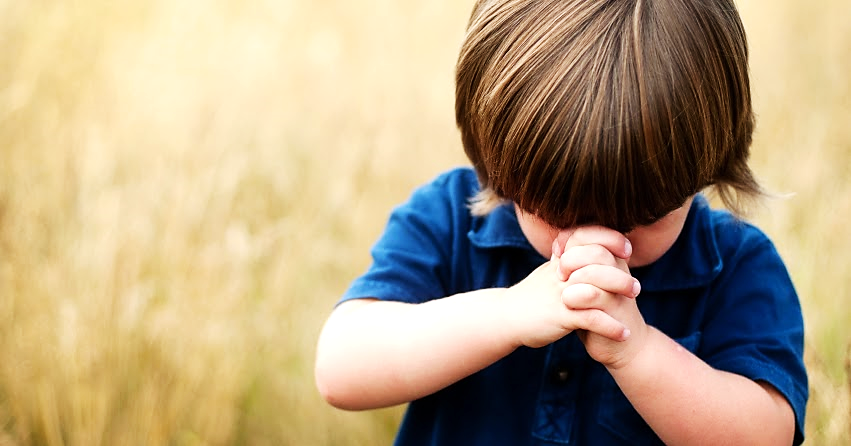 Let’s Close in Prayer
Note: After you download the slideshow, you may also need to download some videos from YouTube & add them into this PowerPoint. This tool can help you: Free YouTube Download
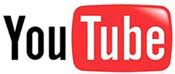 We present these messages in outdoor venues using the SonShineTent.Watch the video of our service that goes with this message, click here: http://campaignkerusso.org/?p=13252
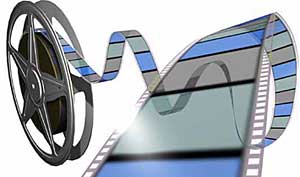 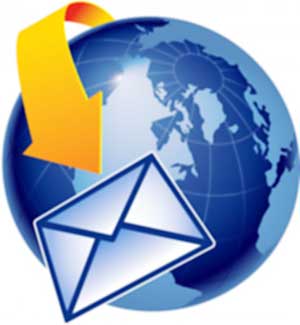 We would love to know more about the people who download our lessons & sermons. We invite you to email us & let us know where & how you use them. 
info@campaignkerusso.org